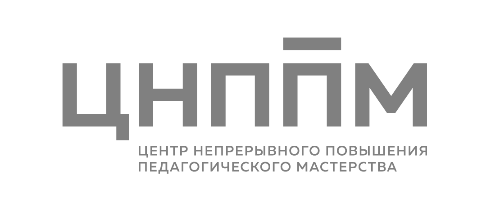 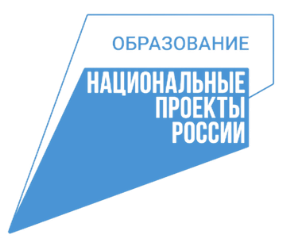 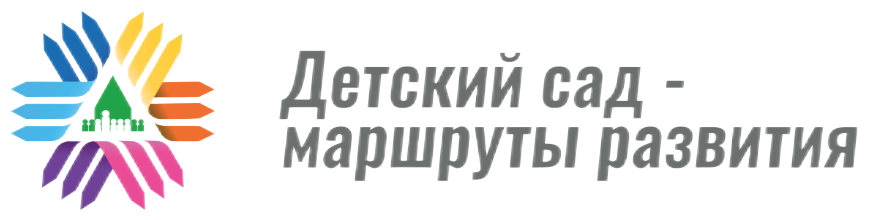 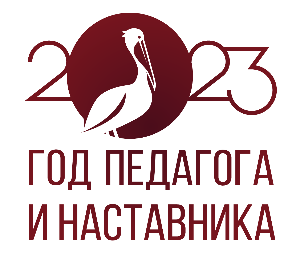 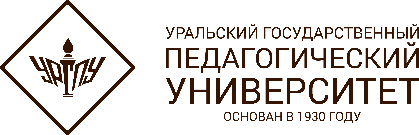 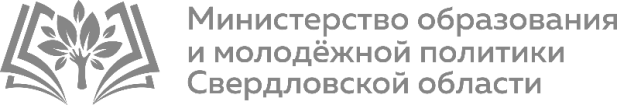 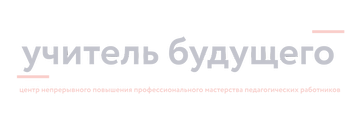 Игра-практика 
СМиПС
 для детей с тяжелыми 
нарушениями речи
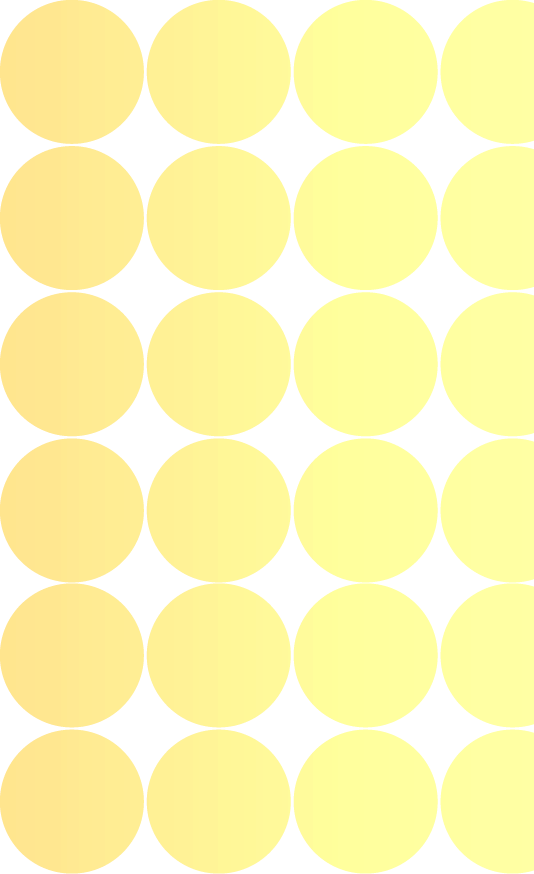 Игра «Морской  бой» знакома всем взрослым и детям, а игра «Морской Лого–бой» адаптирована для детей с тяжелыми нарушениями речи 5-7 лет. В ней изменена система координат, более понятная для детей дошкольного возраста. Поля слева по вертикали и сверху по горизонтали вместо привычных, стандартных букв и цифр содержат предметные картинки ((многофункциональные картинки меняются и подбираются в зависимости от лексической темы, а так же на усмотрения педагога (родителя)).
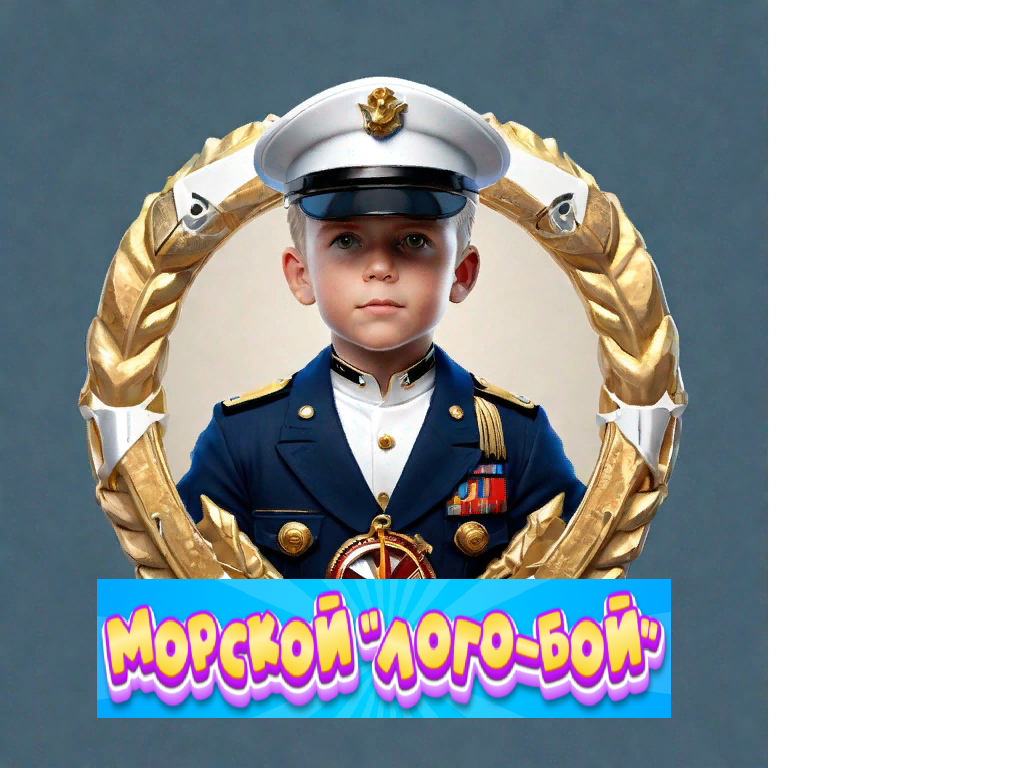 ««Путешествие по весенним признакам через сенсорные эталоны,
и правильное произношение звуков»
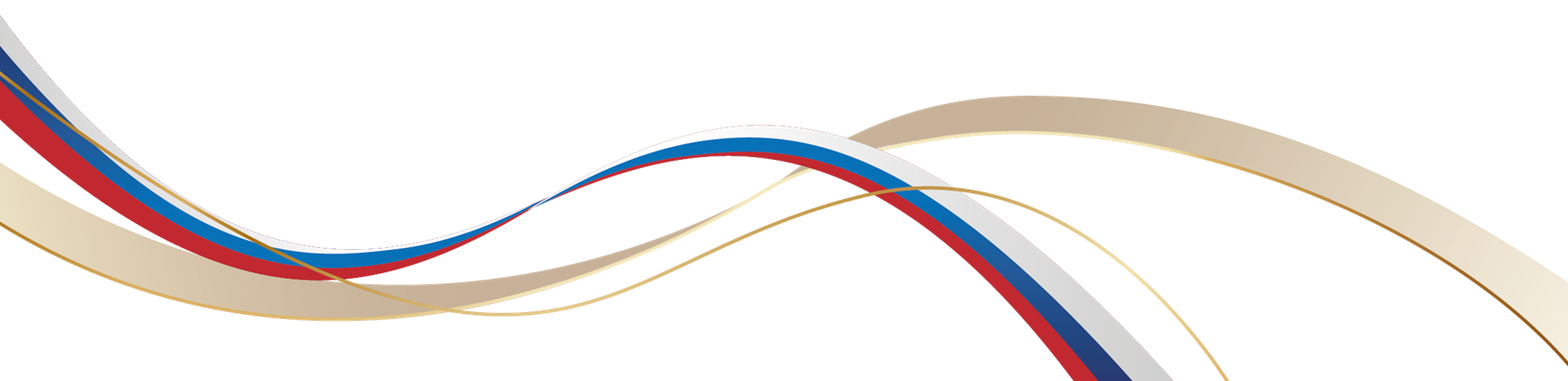 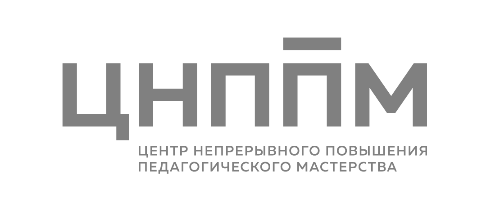 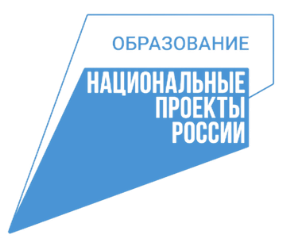 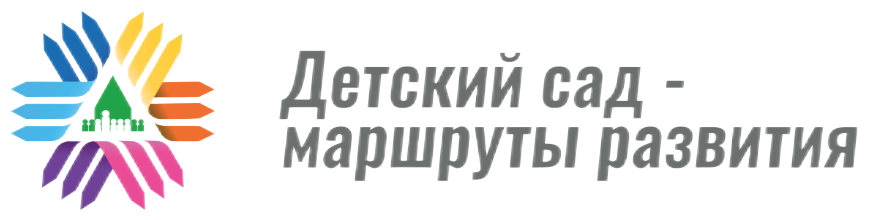 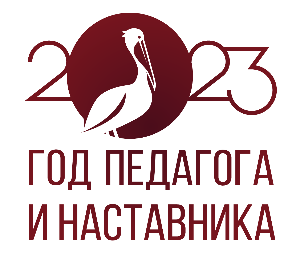 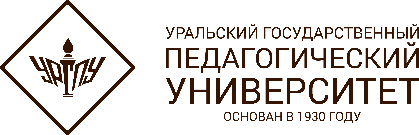 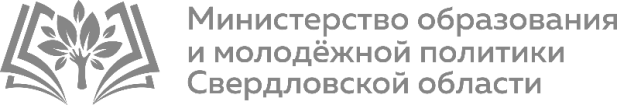 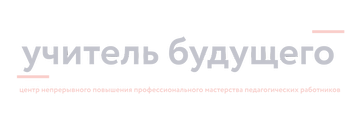 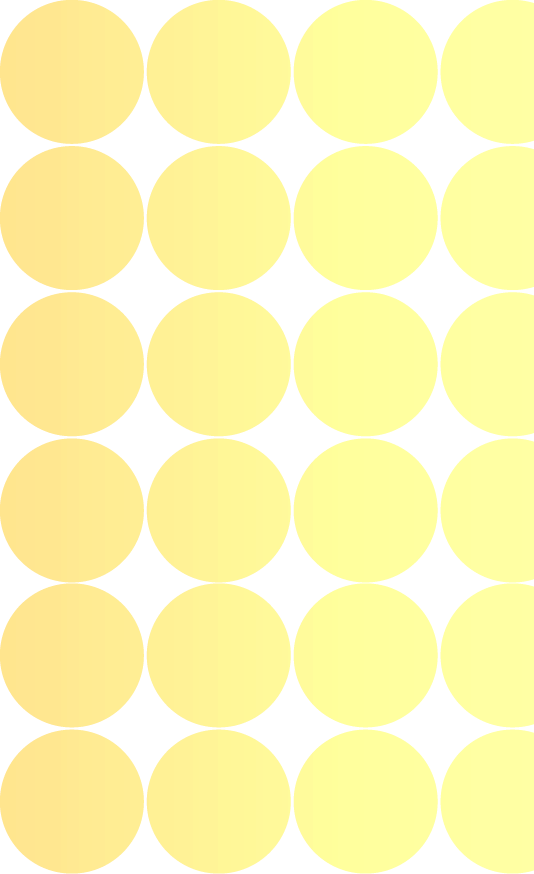 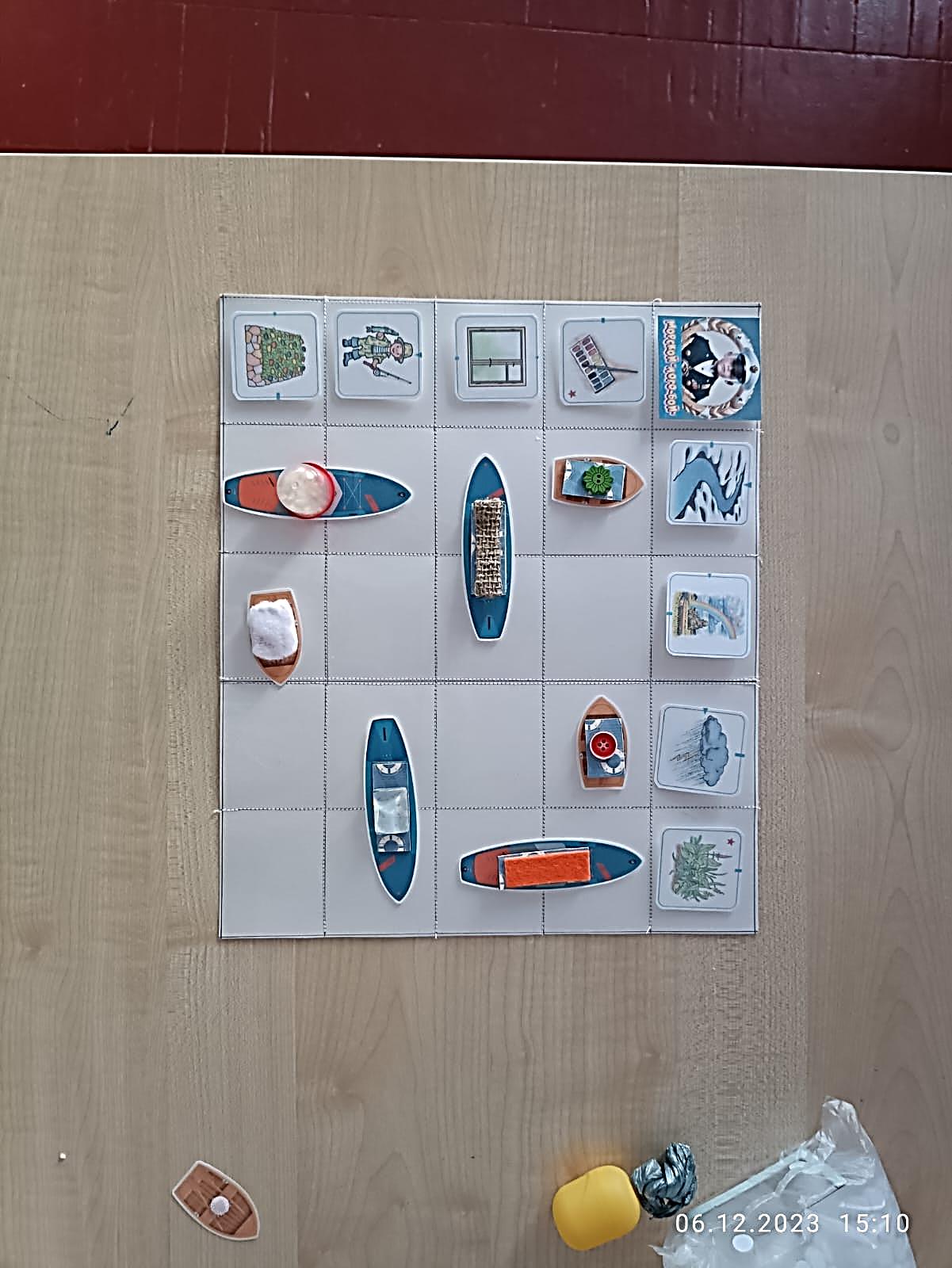 Игру можно использовать в различной модификации, например сенсорное воспитание, направленное на формирование полноценного восприятия окружающей действительности, что служит основой познания мира, первой ступенью которого является чувственный опыт. В данном случае на каждом корабле располагаются сменные карточки с сенсорными эталонами.
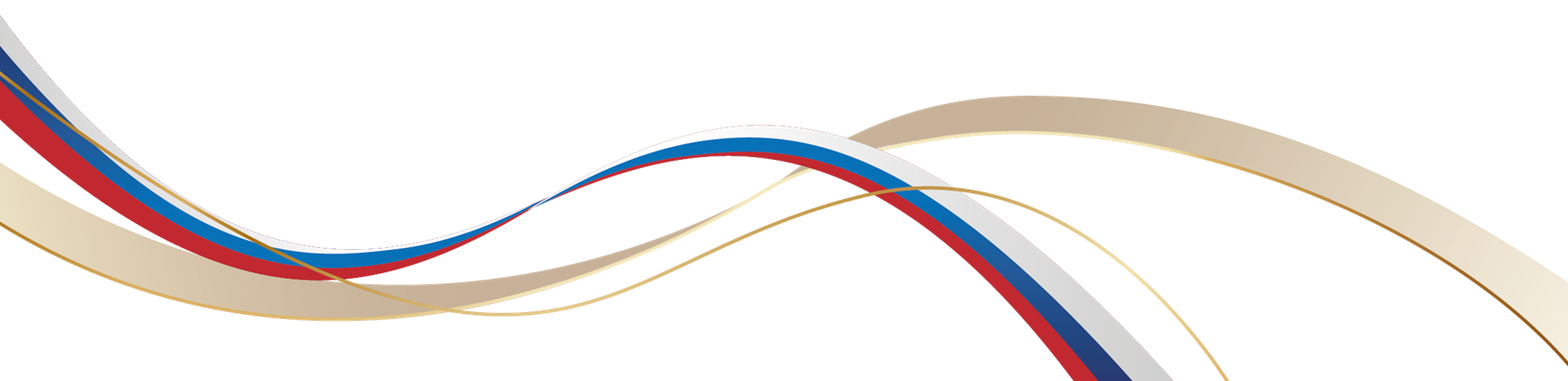